PRESTAÇÃO DE CONTAS:
Reflexões e Boas Práticas de Gestão
26 de fevereiro de 2018
Por que prestar contas?
Accountability

Auto reflexão dos gestores

Interação: Unidade e Controle Interno
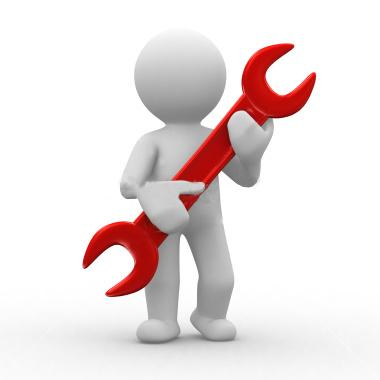 [Speaker Notes: Accountability: conjunto de procedimentos adotados pelas organizações públicas e pelos indivíduos que as integram que evidenciam sua responsabilidade por decisões tomadas e ações implementadas, incluindo a salvaguarda de recursos públicos, a imparcialidade e o desempenho das organizações; (fonte IN conjunta CGU MPOG nº 01/2016)

Auto reflexão dos gestores
Avaliar os principais resultados alcançados;
Informar e destacar as boas práticas administrativas;
Destacar as falhas que impactaram no atingimento dos resultados;
Identificar riscos; 
propor providências. 

Interação: Unidade e Controle Interno
Revisão do Plano de Providências Permanente;
Auxílio à elaboração do Relatório de Gestão;
Auditoria de gestão;
Pactuação de providências (recomendações); 
Monitoramento.]
O Porquê desse Seminário?
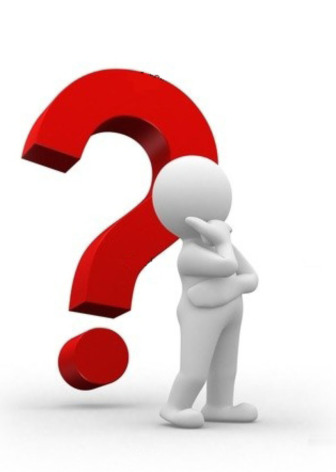 [Speaker Notes: Accountability: conjunto de procedimentos adotados pelas organizações públicas e pelos indivíduos que as integram que evidenciam sua responsabilidade por decisões tomadas e ações implementadas, incluindo a salvaguarda de recursos públicos, a imparcialidade e o desempenho das organizações; (fonte IN conjunta CGU MPOG nº 01/2016)

Auto reflexão dos gestores
Avaliar os principais resultados alcançados;
Informar e destacar as boas práticas administrativas;
Destacar as falhas que impactaram no atingimento dos resultados;
Identificar riscos; 
propor providências. 

Interação: Unidade e Controle Interno
Revisão do Plano de Providências Permanente;
Auxílio à elaboração do Relatório de Gestão;
Auditoria de gestão;
Pactuação de providências (recomendações); 
Monitoramento.]
O Processo de Contas
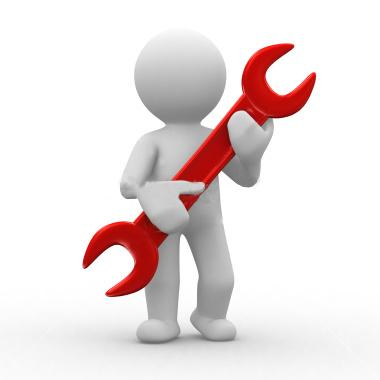 [Speaker Notes: Accountability: conjunto de procedimentos adotados pelas organizações públicas e pelos indivíduos que as integram que evidenciam sua responsabilidade por decisões tomadas e ações implementadas, incluindo a salvaguarda de recursos públicos, a imparcialidade e o desempenho das organizações; (fonte IN conjunta CGU MPOG nº 01/2016)

Auto reflexão dos gestores
Avaliar os principais resultados alcançados;
Informar e destacar as boas práticas administrativas;
Destacar as falhas que impactaram no atingimento dos resultados;
Identificar riscos; 
propor providências. 

Interação: Unidade e Controle Interno
Revisão do Plano de Providências Permanente;
Auxílio à elaboração do Relatório de Gestão;
Auditoria de gestão;
Pactuação de providências (recomendações); 
Monitoramento.]
Prestação de contas
DN TCU nº 170/2018
Portaria TCU nº 369/2018
Ajuda sistema e-Contas
UPC que devem Prestar Contas
Relatório de Gestão
IN TCU nº 63/2010
UPC que terão contas julgadas
Processo de Contas
Norma de Execução CGU
DN TCU nº 172/2018
Como é feita esta prestação de contas atualmente?
Por meio do Relatório de Gestão (RG) e das informações suplementares.
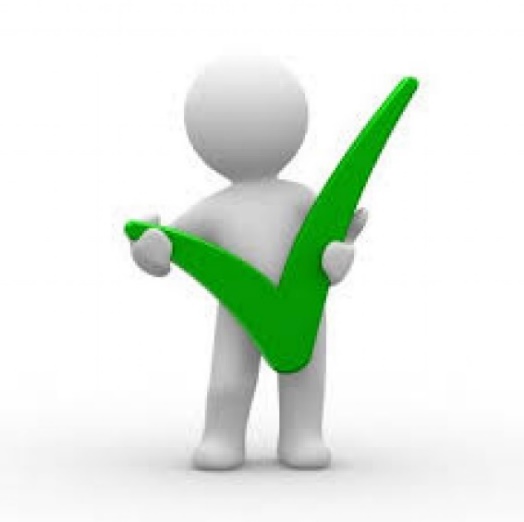 Peças do Processo de ContasPor órgãos responsáveis
Qual é o papel do Órgão de Controle Interno neste processo?
[Speaker Notes: CF/1988
Art. 70. A fiscalização contábil, financeira, orçamentária, operacional e patrimonial da União e das entidades da administração direta e indireta, quanto à legalidade, legitimidade, economicidade, aplicação das subvenções e renúncia de receitas, será exercida pelo Congresso Nacional, mediante controle externo, e pelo sistema de controle interno de cada Poder.
Parágrafo único. Prestará contas qualquer pessoa física ou jurídica, pública ou privada, que utilize, arrecade, guarde, gerencie ou administre dinheiros, bens e valores públicos ou pelos quais a União responda, ou que, em nome desta, assuma obrigações de natureza pecuniária.


Lei 8443/1992
Art. 9° Integrarão a tomada ou prestação de contas, inclusive a tomada de contas especial, dentre outros elementos estabelecidos no Regimento Interno, os seguintes:
I - relatório de gestão;
II - relatório do tomador de contas, quando couber;
III - relatório e certificado de auditoria, com o parecer do dirigente do órgão de controle interno, que consignará qualquer irregularidade ou ilegalidade constatada, indicando as medidas adotadas para corrigir as faltas encontradas;
 IV - pronunciamento do Ministro de Estado supervisor da área ou da autoridade de nível hierárquico equivalente, na forma do art. 52 desta Lei.


LRF/2000
Art. 48. São instrumentos de transparência da gestão fiscal, aos quais será dada ampla divulgação, inclusive em meios eletrônicos de acesso público: os planos, orçamentos e leis de diretrizes orçamentárias; as prestações de contas e o respectivo parecer prévio; o Relatório Resumido da Execução Orçamentária e o Relatório de Gestão Fiscal; e as versões simplificadas desses documentos.


Lei 10180/2001
Art. 26. Nenhum processo, documento ou informação poderá ser sonegado aos servidores dos Sistemas de Contabilidade Federal e de Controle Interno do Poder Executivo Federal, no exercício das atribuições inerentes às atividades de registros contábeis, de auditoria, fiscalização e avaliação de gestão.
§ 1o O agente público que, por ação ou omissão, causar embaraço, constrangimento ou obstáculo à atuação dos Sistemas de Contabilidade Federal e de Controle Interno, no desempenho de suas funções institucionais, ficará sujeito à pena de responsabilidade administrativa, civil e penal.
§ 2o Quando a documentação ou informação prevista neste artigo envolver assuntos de caráter sigiloso, deverá ser dispensado tratamento especial de acordo com o estabelecido em regulamento próprio.
§ 3o O servidor deverá guardar sigilo sobre dados e informações pertinentes aos assuntos a que tiver acesso em decorrência do exercício de suas funções, utilizando-os, exclusivamente, para a elaboração de pareceres e relatórios destinados à autoridade competente, sob pena de responsabilidade administrativa, civil e penal.
§ 4o Os integrantes da carreira de Finanças e Controle observarão código de ética profissional específico aprovado pelo Presidente da República.



O que queremos? 
Ampliar a qualidade da atuação do órgão, assegurando que suas interações com gestores e seus relatórios sejam contribuições efetivas para a melhoria da gestão das políticas públicas.]
Apoiar e orientar as UPC nas dúvidas acerca da elaboração do Relatório de gestão e demais peças sob sua responsabilidade.

Realizar a auditoria anual de contas, que terá como produtos o Relatório de Auditoria, o Certificado e o Parecer do Dirigente do Controle Interno.

Acompanhar, por meio do Plano de Providências Permanente,  o cumprimento das recomendações (monitoramento).
Plano de Providências Permanente
O PPP é um documento que consolida todo estoque de recomendações da UPC, em monitoramento pelo OCI;

Salvo casos excepcionais, o acompanhamento do PPP, que inclui todas as manifestações dos gestores e posicionamentos do OCI, serão tratados exclusivamente por meio do sistema Monitor.
Quais os objetivos da Auditoria Anual de Contas?
Objetivos da Auditoria
Avaliar os principais resultados alcançados, com ênfase na eficácia, eficiência e economicidade da gestão dos programas de governo (ou equivalentes) pela unidade auditada;

Informar e destacar as boas práticas administrativas e seus impactos no desempenho da unidade;

Destacar as falhas que impactaram no atingimento dos resultados, informando as providências corretivas em andamento e/ou previstas.
Objetivos da Auditoria
O Controle Interno também considera a auditoria anual de contas como uma oportunidade para:
Identificar riscos decorrentes de fragilidades nos controles administrativos;
Discutir, na Reunião de Busca Conjunta de Soluções, os riscos detectados e, a partir da interação com os gestores, pactuar providências para suas eliminações e/ou mitigações.
Acesso às informações para Auditoria
O dirigente máximo da UPC deve adotar as providências necessárias para garantir o amplo acesso do órgão de controle interno às informações sobre a gestão necessárias para a certificação das contas.
Reunião de abertura
Apresentação da equipe;
Apresentação da Matriz de Planejamento: 
(i) itens definidos pelo TCU e CGU; 
(ii) razões para seleção dos itens;
(iii) detalhamento do que será abordado;
Necessária a presença do nível Estratégico da Organização.
Período de Apuração
A fase de apuração é iniciada com o encaminhamento de ofício de apresentação da equipe;
Considerando que o escopo foi definido na reunião de abertura, é necessário que o atendimento às solicitações de auditoria e notas de auditorias seja tempestivo; 
Durante o trabalho de campo, poderá ser necessário contato presencial e realização de entrevistas com as áreas técnicas sob exame.
Instrumentos de comunicação durante o período de campo
Solicitação de Auditoria – SA
Documento utilizado para solicitar apresentação e disponibilização de documentos, processos e informações;
Utilizada também para solicitar manifestação da unidade acerca dos fatos apontados pela equipe de auditoria.
Nota de Auditoria – NA
Utilizada para recomendações referentes a falhas formais ou de baixa materialidade;
Utilizada também para recomendações cuja implementação seja urgente.
Encaminhamento do relatório preliminar
Unidade deverá analisar a íntegra do relatório;
A UPC deve convocar os gestores dos setores responsáveis pelos fatos apontados, de forma a colher elementos e receber orientações úteis à qualificação de sua manifestação, apresentando documentação probatória para todos os argumentos apresentados;
A análise do relatório preliminar servirá de subsídio à Reunião de Busca Conjunta de Soluções;
Encaminhamento do relatório preliminar
No relatório preliminar, o Órgão de Controle Interno apresentará propostas de recomendações. Essas propostas representam providências que o Controle Interno considera adequadas às causas das impropriedades apontadas. 
Na medida do possível, as recomendações deverão ser pactuadas entre o OCI e a unidade examinada;
Após a Reunião de Busca Conjunta, as recomendações e as causas apontadas poderão ser confirmadas ou reformadas.
Busca Conjunta de Soluções
Por que existe a reunião? 
(i) reduzir a assimetria de informação; 
(ii) oportunidade de aprofundamento de discussões técnicas.
O objetivo da reunião deve ser buscar o consenso de causas e soluções para as impropriedades apontadas no relatório de preliminar.
É admissível que alguns pontos do relatório preliminar sejam revistos após a reunião, em função de fatos supervenientes.
Envio de Manifestações Finais por parte da UPC
Oportunidade para manifestações adicionais;
A manifestação da Unidade será apresentada no relatório final;
O OCI consignará no relatório uma análise sobre a manifestação da unidade.
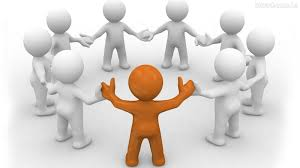 Publicação das peças na Internet
Relatório de Gestão
A UPC deve disponibilizar, em seu sítio na Internet, o RG publicado pelo Tribunal e todos os documentos e informações de interesse coletivo ou geral relacionados às contas do exercício de 2017, incluindo demonstrações contábeis e respectivas notas explicativas;
Processo de Contas
Após a ciência da conclusão das peças do OCI no e-Contas, a UPC, em 15 dias corridos, deve indicar as informações ou trechos considerados sigilosos nos termos da Lei nº 12.527/2011 (LAI) ou legislação específica;
A UPC manterá, em seu sítio eletrônico, âncora apontando para endereço eletrônico a ser disponibilizado pela CGU, que conterá arquivo com as peças do OCI referentes à Auditoria de Contas.
Reflexões e Boas Práticas
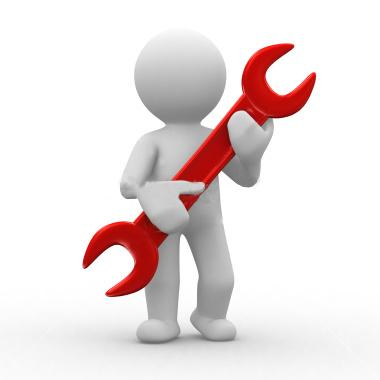 [Speaker Notes: Accountability: conjunto de procedimentos adotados pelas organizações públicas e pelos indivíduos que as integram que evidenciam sua responsabilidade por decisões tomadas e ações implementadas, incluindo a salvaguarda de recursos públicos, a imparcialidade e o desempenho das organizações; (fonte IN conjunta CGU MPOG nº 01/2016)

Auto reflexão dos gestores
Avaliar os principais resultados alcançados;
Informar e destacar as boas práticas administrativas;
Destacar as falhas que impactaram no atingimento dos resultados;
Identificar riscos; 
propor providências. 

Interação: Unidade e Controle Interno
Revisão do Plano de Providências Permanente;
Auxílio à elaboração do Relatório de Gestão;
Auditoria de gestão;
Pactuação de providências (recomendações); 
Monitoramento.]
E no restante do ano?
Tendências da administração pública
Decisões colegiadas: “Comitês” e “Conselhos” 
Adoção de ferramentas de gestão.
Fundamentar as decisões (mostrar as opções que se tem no momento).
Alertas
1. O processo deve falar por si.
2. O custo de “não fazer”. 3. Teoria de janela quebrada.
4. “Constrangimento” para revogar algo útil.
Ferramentas Essenciais da Gestão
Planejamento Estratégico.
Gestão Eletrônica de Documentos.
Gestão por Competências.
Gestão do Conhecimento.
Ferramentas Essenciais da Gestão
5. Plano de Aquisição.
6. Mapeamento de Processos.
7. Gestão de Riscos.
8. Plano de Integridade.
Planejamento Estratégico
Em regra, observa-se o uso do BSC.
Cuidado com a Perspectiva de Resultado.
De que adianta indicadores se eu não utilizo eles?
Comece pela existência, depois vá refinando o uso do mecanismo.
Gestão Eletrônica de Documentos
SEI?
A burocracia do bem versus a burocracia do mal.
É a porta natural para o Teletrabalho (PGD).
Gestão por Competências
Comece por onde der.
Plano Anual de Capacitação.
Licença para capacitação.
Deve servir de feedback para indicar cursos obrigatórios.
Sistema de reconhecimento.
Gestão do Conhecimento
É mais que um repositório.
Comunidades e Coleções: arquitetura informacional.
DSPACE
Plano de Aquisições
E se o problema for na demanda inicial?
Qual deveria ser a data limite? 
Como analisar TI (software livre? Precisa do pago? Quem vai usar a licença? Qual processo será efetivamente aperfeiçoado? Consultoria Casada?)
Plano de Aquisições
4. Como minimizar a preponderância de determinada área sobre o todo da organização?
Mapeamento de Processos
Não pode ser um fim em si mesmo.
Bizagi.
Não reinventar a roda.
Gestão de Riscos
A política de riscos é do ministério ou órgão autônomo.
Como fica a gestão de riscos nas unidades não autônomas?
Gestão de Riscos
3.Possuir objetivos e processos mapeados ajuda, mas sua inexistência não impede a implementação.
4. Liderança Reversa.
5. Checklist é salvação?
Gestão de Riscos
5. Mais importante que uma metodologia sofisticada é identificar os riscos e trata-los considerando o apetite ao risco.
Plano de Integridade
Pilares: Ética, Transparência Ativa, Tratamento de Conflitos de Interesses e Nepotismo, Canal de Denúncias, Controle interno, Responsabilização.
Plano de Integridade
2. Riscos para integridade.
3. E as unidades não autônomas?
4. Liderança Reversa.
Obrigado!!!